Fundusze Europejskie dla Wielkopolski 2021-2027
Działanie 05.01 „Poprawa równego dostępu do wysokiej jakości kształcenia, szkolenia i uczenia się przez całe życie poprzez wsparcie infrastruktury edukacyjnej”
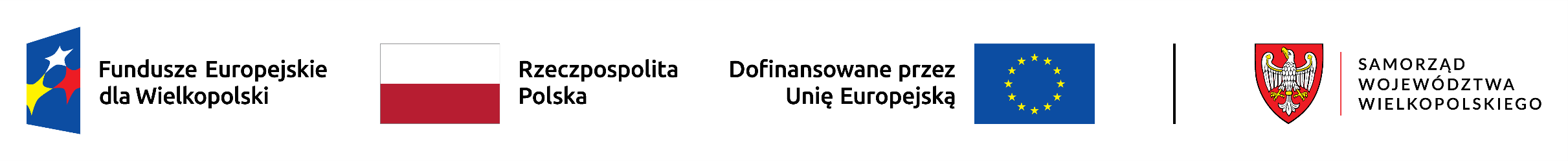 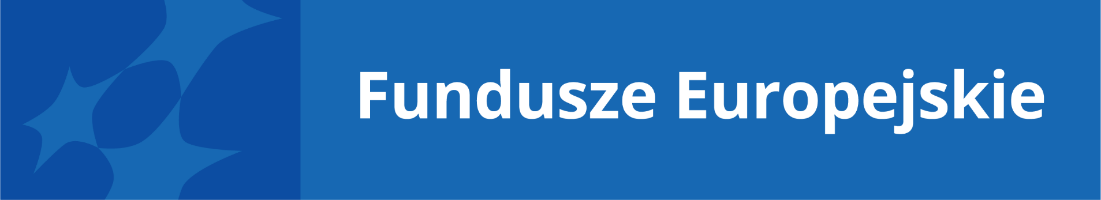 Fundusze Europejskie dla Wielkopolski poprawią jakość kształcenia i infrastrukturę edukacyjną.

W ramach działania 05.01 „Poprawa równego dostępu do wysokiej jakości kształcenia, szkolenia i uczenia się przez całe życie poprzez wsparcie infrastruktury edukacyjnej” zostaną dofinasowane inwestycje oraz działania podnoszące efektywność kształcenia zawodowego w regionie oraz modernizację i budowę nowych przedszkoli.

Łączna kwota dofinansowania: 177 090 551,62 złotych.
Wartość wszystkich projektów wyniesie: 288 722 490,33 złotych.
W ramach programu „Fundusze Europejskie dla Wielkopolski 2021-2027” nasz region ma do dyspozycji 2,15 mld euro.

Kwota ta uwzględnia trzy źródła finansowania: 
Europejski Fundusz Rozwoju Regionalnego (1,25 mld euro) 
Europejski Fundusz Społeczny (488 mln euro)  
Fundusz Sprawiedliwej Transformacji (415 mln euro), który jest dedykowany wschodniej Wielkopolsce.
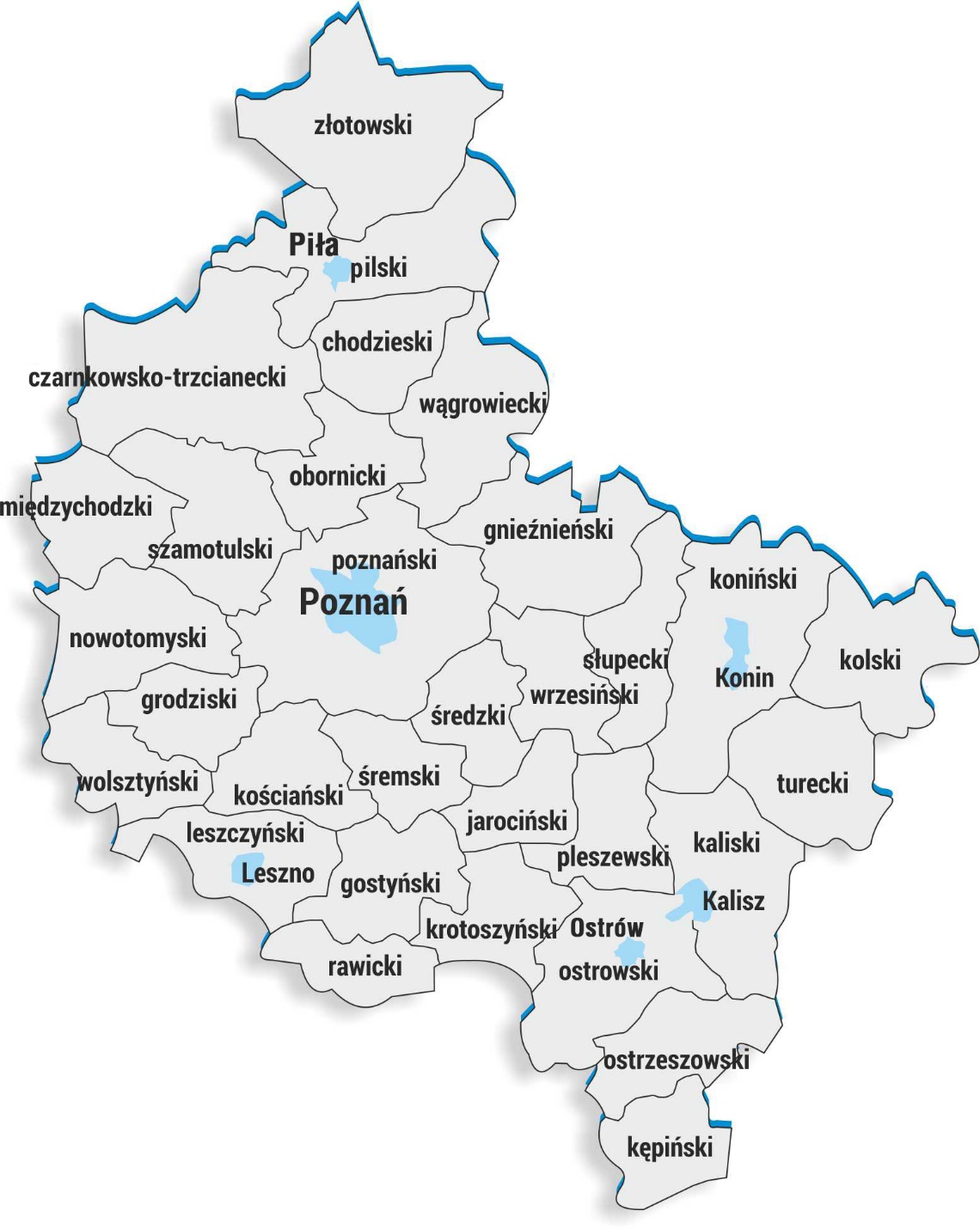 Działanie 05.01 Poprawa równego dostępu do wysokiej jakości kształcenia, szkolenia i uczenia się przez całe życie poprzez wsparcie infrastruktury edukacyjnej
Kształcenie zawodowe
Suma dofinansowania: 
88 186 351,02 zł
1. Województwo Wielkopolskie
     WSCKZiU w Rawiczu 
     oraz CWRKDiZ w Poznaniu
     23 448 369,45 zł
7. Powiat Pilski
    3 039 581,79 zł
8. Powiat Chodzieski
    2 332 795,65 zł
2. Miasto Leszno
    19 269 083,86 zł
9. Gmina Tarnowo Podgórne 
     1 900 376,76 zł
3. Powiat Ostrowski
    16 192 009,97 zł
10. Powiat Poznański 
      1 562 183,00 zł
4. Powiat Jarociński
     6 358 714,65 zł
11. Powiat Rawicki
       1 524 993,19 zł
5. Miasto Poznań
     5 554 928,98 zł
12. Gmina Pniewy
       943 479,71 zł
6. Powiat Słupecki 
    5 254 630,12 zł
13. Powiat Gostyński 
       805 203,89 zł
Działanie 05.01 Poprawa równego dostępu do wysokiej jakości kształcenia, szkolenia i uczenia się przez całe życie poprzez wsparcie infrastruktury edukacyjnej
Kształcenie zawodowe
1. Województwo Wielkopolskie
Podniesienie efektywności kształcenia zawodowego poprzez rozwój Wielkopolskiego Samorządowego Centrum Kształcenia Zawodowego i Ustawicznego w Rawiczu i Centrum Wsparcia Rzemiosła, Kształcenia Dualnego i Zawodowego w Poznaniu
Kwota dofinansowania: 23 448 369,45 zł

2. Miasto Leszno
Przebudowa wraz z rozbudową i wyposażeniem w bazę dydaktyczną budynku Centrum Kształcenia Zawodowego i Ustawicznego w Lesznie
Kwota dofinansowania: 19 269 083,86 zł

3. Powiat Ostrowski
Poprawa jakości kształcenia w Powiecie Ostrowskim poprzez utworzenie CIT – Centrum Innowacji Technologicznych.
Kwota dofinansowania: 16 192 009,97 zł
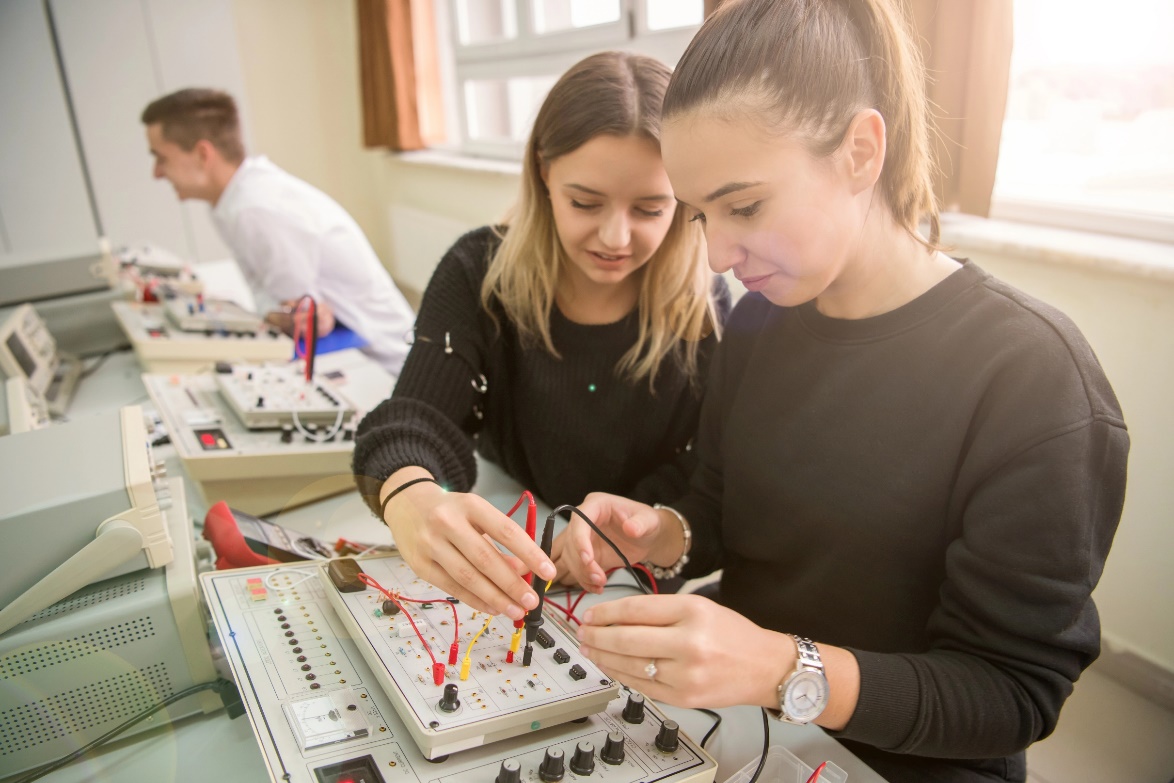 4. Powiat Jarociński
Rozwój infrastruktury kształcenia zawodowego w powiecie jarocińskim dla potrzeb nowoczesnej gospodarki
Kwota dofinansowania: 6 358 714,65  zł

5. Miasto Poznań
Rozbudowa Zespołu Szkół Budowlano-Drzewnych w Poznaniu o budynek warsztatów szkolnych wraz z wyposażeniem
Kwota dofinansowania: 5 554 928,98 zł

6. Powiat Słupecki 
Wsparcie Zespołu Szkół Ogólnokształcących i Zawodowych w Zagórowie 
Kwota dofinansowania: 5 254 630,12 zł

7. Powiat Pilski
Poprawa równego dostępu do wysokiej jakości kształcenia, szkolenia i uczenia się przez całe życie poprzez wsparcie infrastruktury edukacyjnej w Powiecie Pilskim
Kwota dofinansowania: 3 039 581,79 zł

8. Powiat Chodzieski
Podniesienie jakości kształcenia zawodowego w Powiecie Chodzieskim dla potrzeb nowoczesnej gospodarki
Kwota dofinansowania: 2 332 795,65 zł
9. Gmina Tarnowo Podgórne 
Era Industry 5.0 w Zespole Szkół Technicznych w Tarnowie Podgórnym 
Kwota dofinansowania: 1 900 376,76 zł

10. Powiat Poznański 
CKZi2.0 - Rozwój Infrastruktury Centrum Kształcenia Zawodowego w Swarzędzu 
Kwota dofinansowania: 1 562 183,00 zł

11. Powiat Rawicki
Nowe pracownie kształcenia zawodowego w szkołach Powiatu Rawickiego - dla rozwoju gospodarczego południowej Wielkopolski
Kwota dofinansowania: 1 524 993,19 zł

12. Gmina Pniewy
Technik na topie - rozwój kształcenia i szkolenia zawodowego w Technikum w Zespole Szkół im. Emilii Szczanieckiej w Pniewach
Kwota dofinansowania: 943 479,71 zł

13. Powiat Gostyński
„Zostań zawodowcem!” – wsparcie kształcenia zawodowego i ustawicznego w Powiecie Gostyńskim
Kwota dofinansowania: 805 203,89 zł
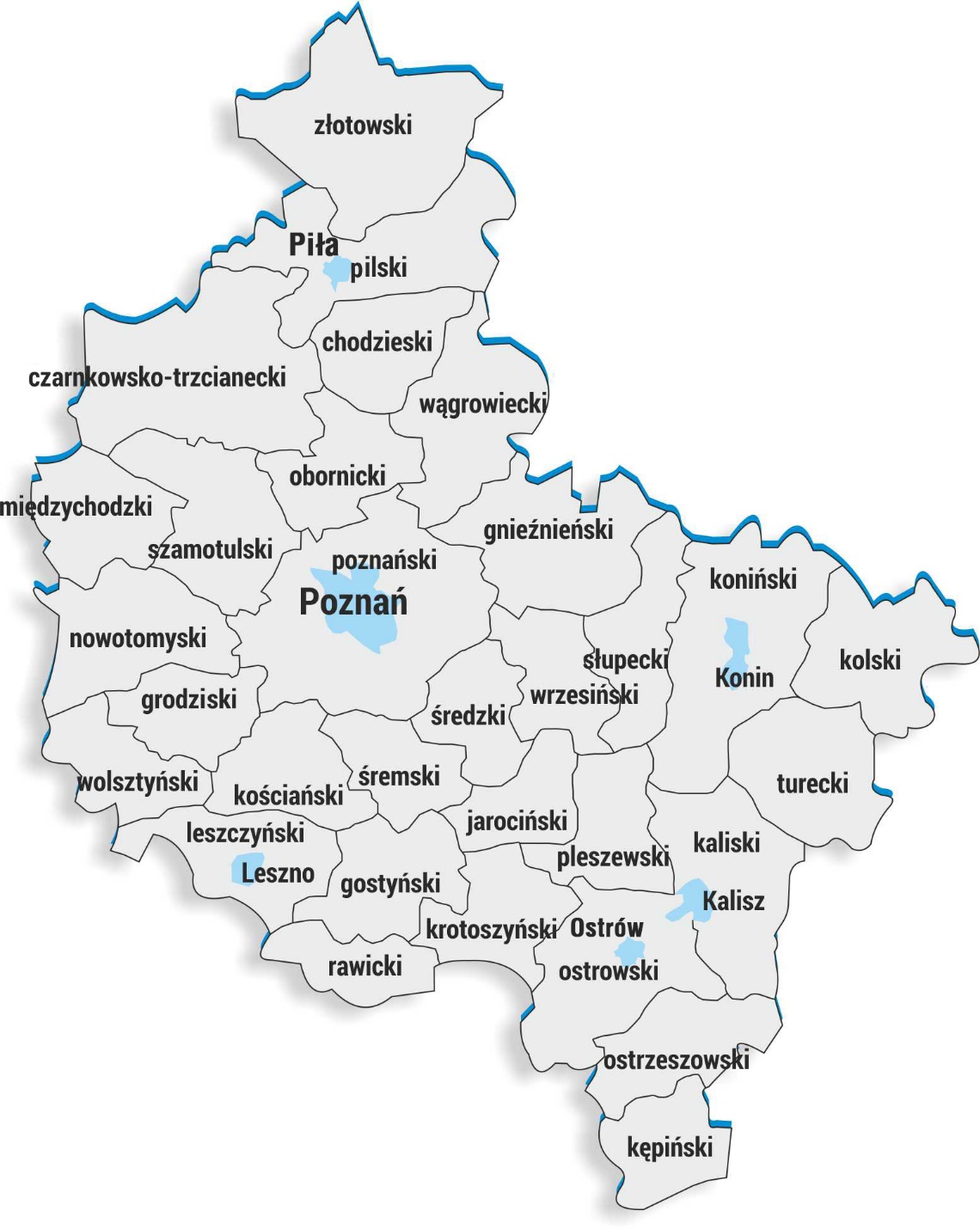 13. Miasto Poznań
       2 568 957,94 zł
1. Gmina Miejska Górka
     10 866 222,44 zł
Przedszkola
14. Ogólnopolski Operator Oświaty  
       2 434 049,70 zł
2. Gmina i Miasto Tuliszków    
     8 205 147,21 zł
15. Gmina Gizałki 
       2 177 227,99 zł
3. Gmina Wolsztyn
    8 096 276,90 zł
16. Gmina Kawęczyn 
       1 797 549,92 zł
4. Gmina Rokietnica
     7 982 929,19 zł
17. Gmina Rawicz 
       1 577 276,08 zł
5. Gmina Września    7 464 934,33 zł
18. Gmina Szydłowo 
       1 365 253,38 zł
6. Miasto i Gmina Szamotuły 
    5 313 643,10 zł
19. Gmina Śmigiel
       1 363 540,85 zł
7. Gmina Przygodzice
    4 789 822,70 zł
20. Gmina Grodzisk Wielkopolski 
       1 229 062,99 zł
8. Gmina Golina
    4 087 395,18 zł
21. Gmina Kępno
       1 185 851,35 zł
9. Fundacja bł. Carlo Acutisa
     3 689 615,65 zł
22. Gmina i Miasto Jastrowie 
       1 118 337,85 zł
10. Gmina Wągrowiec
      3 500 000,00 zł
23. Miasto i Gmina Gołańcz 
       925 673 zł
11. Gmina Miłosław
       3 395 517,45 zł
Suma dofinansowania: 
88 904 200,60 zł
24. Gmina Nowy Tomyśl
       700 700,43 zł
12. Gmina Mosina       
      3 069 214,97 zł
Działanie 05.01 Poprawa równego dostępu do wysokiej jakości kształcenia, szkolenia i uczenia się przez całe życie poprzez wsparcie infrastruktury edukacyjnej
Przedszkola
1. Gmina Miejska Górka 
Budowa przedszkola w Miejskiej Górce 
Koszt dofinansowania: 10 866 222,44 zł

2. Gmina i Miasto Tuliszków 
Budowa Przedszkola w Tuliszkowie w celu zwiększenia dostępu do edukacji przedszkolnej 
Koszt dofinansowania: 8 205 147,21 zł

3. Gmina Wolsztyn 
Rozwój usług wychowania przedszkolnego w Gminie Wolsztyn 
Koszt dofinansowania: 8 096 276,90 zł 

4. Gmina Rokietnica 
Przebudowa i rozbudowa budynku przedszkola w Rokietnicy 
Koszt dofinansowania: 7 982 929,19 zł

5. Gmina Września
Budowa nowego budynku przedszkola publicznego we Wrześni wraz z infrastrukturą towarzyszącą w celu poprawy równego dostępu do wysokiej jakości kształcenia
Koszt dofinansowania: 7 464 934,33 zł
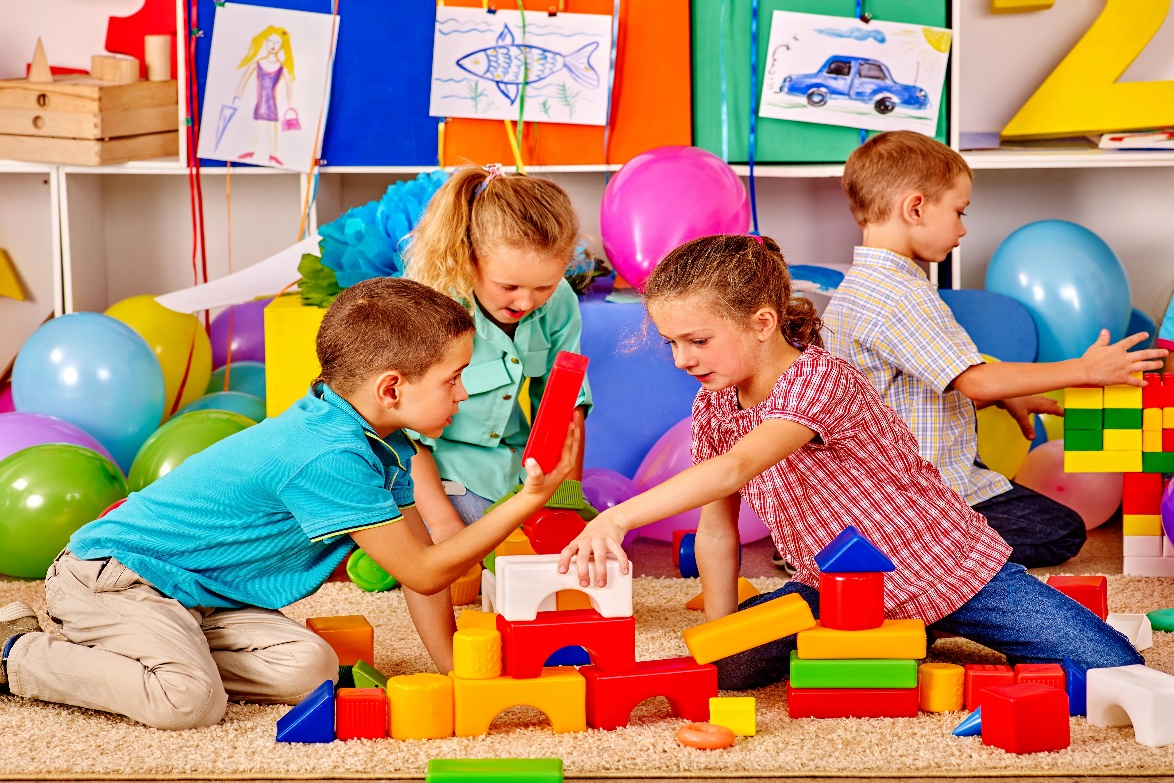 6. Miasto i Gmina Szamotuły 
Budowa przedszkola integracyjnego przy ul. Zygmunta Szczęsnego Felińskiego w Szamotułach
Koszt dofinansowania: 5 313 643,10 zł 

7. Gmina Przygodzice 
Budowa przedszkola z oddziałem żłobkowym w Dębnicy 
Koszt dofinansowania: 4 789 822,70 zł

8. Gmina Golina
Przebudowa, rozbudowa i remont Przedszkola „Baśniowy Dworek” w Golinie wraz z niezbędną infrastrukturą i wyposażeniem
Koszt dofinansowania: 4 087 395,18 zł

9. Fundacja bł. Carlo Acutisa
Utworzenie infrastruktury przedszkolnej w Trzemesznie celem podwyższenia dostępu do wysokiej jakości usług wychowania przedszkolnego
Koszt dofinansowania: 3 689 615,65 zł

10. Gmina Wągrowiec
Budowa przedszkola wraz z niezbędną infrastrukturą techniczną oraz zagospodarowaniem terenu, na działkach o numerach ewidencyjnych 46/5, 47/3 obręb Żelice, gm. Wągrowiec
Koszt dofinansowania: 3 500 000,00 zł

11. Gmina Miłosław
Zwiększenie dostępności edukacji przedszkolnej w Orzechowie poprzez budowę nowego Przedszkola „Bajkowy Świat”
Koszt dofinansowania: 3 395 517,45 zł
12. Gmina Mosina
Przebudowa i rozbudowa budynku Przedszkola nr 3 w miejscowości Mosina przy ul. Topolowej 6 
Koszt dofinansowania: 3 069 214,97 zł

13. Miasto Poznań
Rozbudowa oraz zakup niezbędnego wyposażenia Przedszkola nr 112 „Mali Przyrodnicy” w Poznaniu
Koszt dofinansowania: 2 568 957,94 zł

14. Ogólnopolski Operator Oświaty 
Przyjazna i dostępna przestrzeń dla najmłodszych - utworzenie przedszkola na terenie miasta Poznań
Koszt dofinansowania: 2 434 049,70 zł
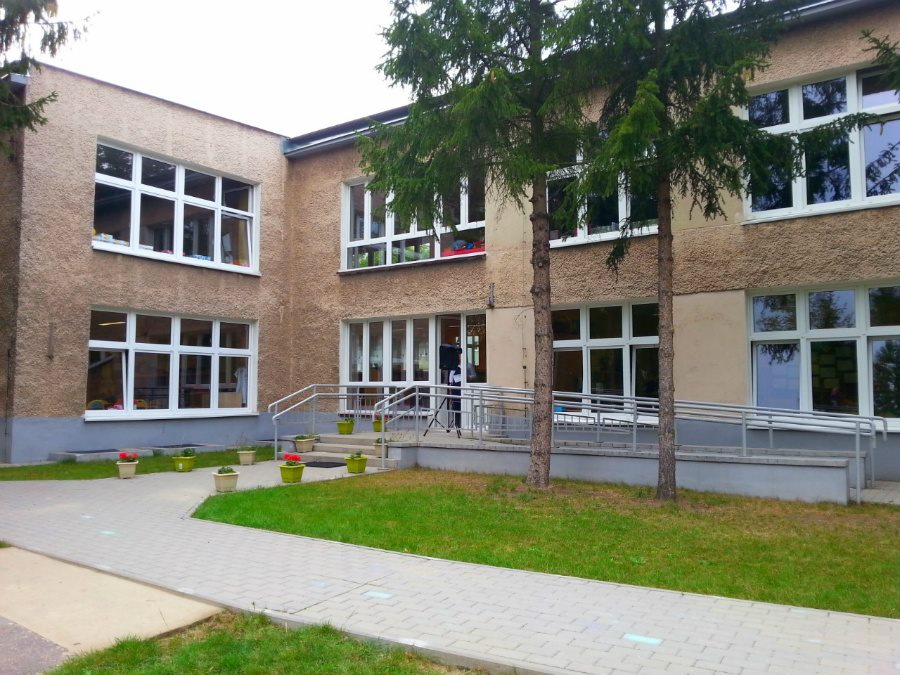 Przedszkole nr 112 „Mali Przyrodnicy” w Poznaniu
15. Gmina Gizałki
Rozbudowa z przebudową budynku Szkoły Podstawowej w Tomicach o pomieszczenia oddziałów przedszkolnych
Koszt dofinansowania: 2 177 227,99 zł

16. Gmina Kawęczyn 
Rozbudowa i przebudowa przedszkola wraz z infrastrukturą towarzyszącą 
Koszt dofinansowania: 1 797 549,92 zł

17. Gmina Rawicz
Wsparcie infrastruktury, wyposażenie i poprawa dostępności przedszkoli prowadzonych przez Gminę Rawicz
Koszt dofinansowania: 1 577 276,08 zł

18. Gmina Szydłowo 
Modernizacja i wyposażenie Przedszkola w Szydłowie 
Koszt dofinansowania: 1 365 253,38 zł
19. Gmina Śmigiel
Modernizacja budynku Zespołu Przedszkoli w Śmiglu (ul. Leszczyńska) wraz zakupem wyposażenia i zagospodarowaniem otoczenia
Koszt dofinansowania: 1 363 540,85 zł

20. Gmina Grodzisk Wielkopolski
Rozbudowa z przebudową budynku Przedszkola Gminnego im. Krasnala Hałabały w Grodzisku Wielkopolskim
Koszt dofinansowania: 1 229 062,99 zł

21. Gmina Kępno
Przebudowa budynku Szkoły Podstawowej w Kierznie w celu utworzenia oddziału przedszkolnego
Koszt dofinansowania: 1 185 851,35 zł

22. Gmina i Miasto Jastrowie
Odkrywcy świata - adaptacja i modernizacja Przedszkola im. Marii Konopnickiej w Jastrowiu 
Koszt dofinansowania: 1 118 337,85 zł

23. Miasto i Gmina Gołańcz 
Dajemy szansę wszystkim – modernizacja budynku Przedszkola Publicznego w Gołańczy 
Koszt dofinansowania: 925 673 zł

24. Gmina Nowy Tomyśl 
Remont Przedszkola nr 4 „Bolka i Lolka” w Nowym Tomyślu 
Koszt dofinansowania: 700 700,43 zł
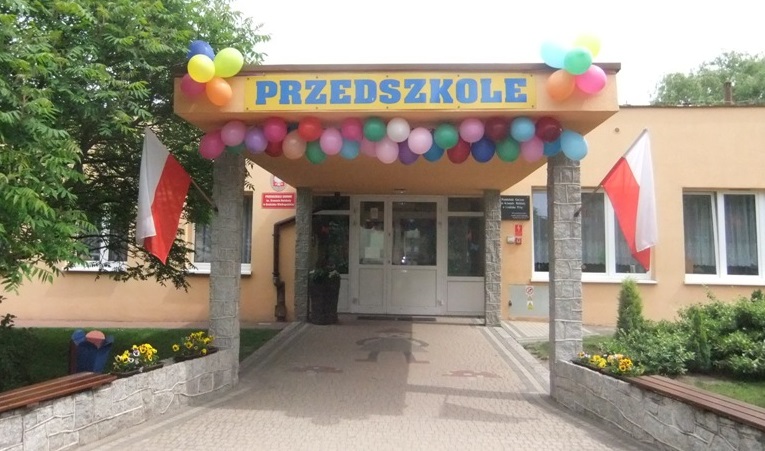 Przedszkole im. Krasnala Hałabały w Grodzisku Wielkopolskim
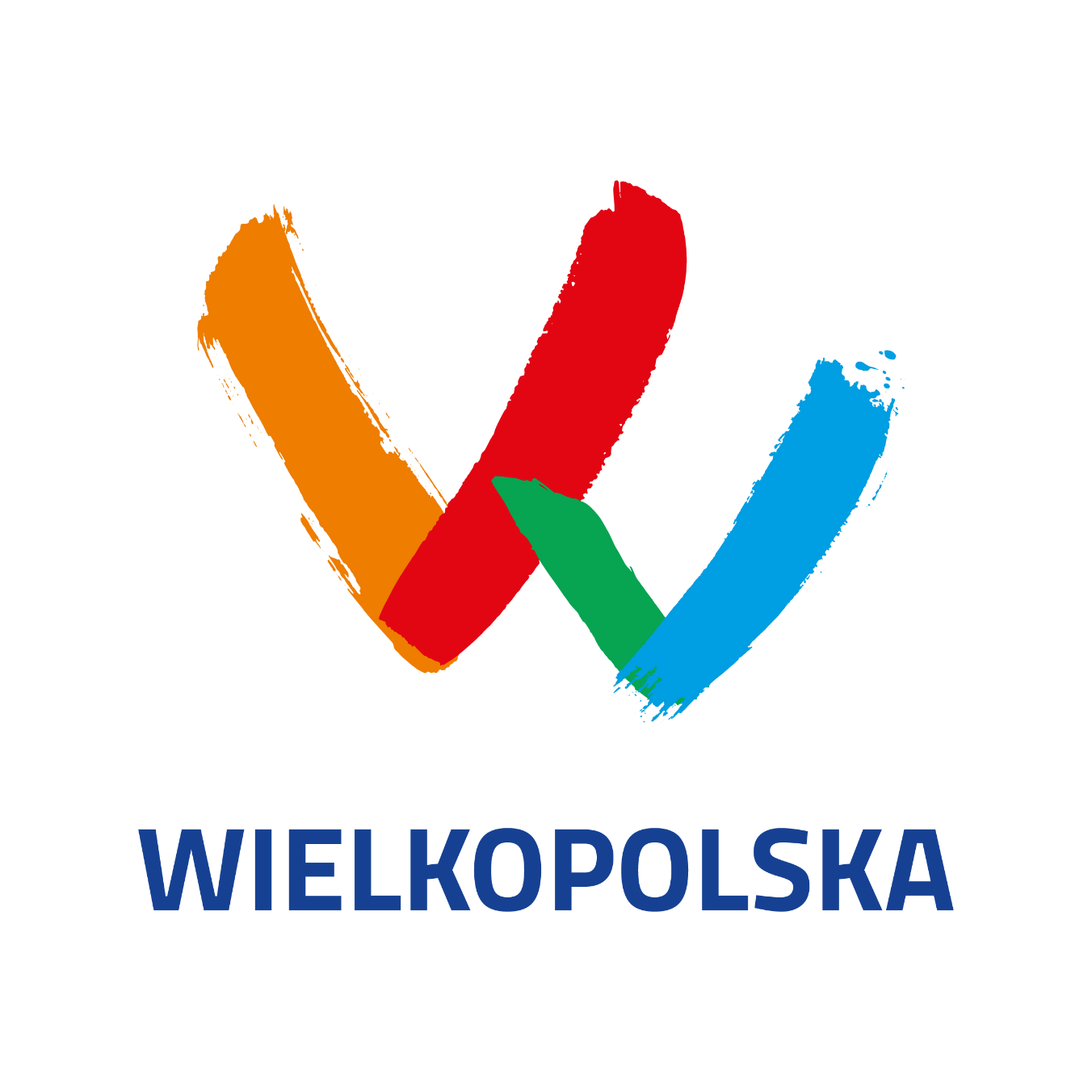 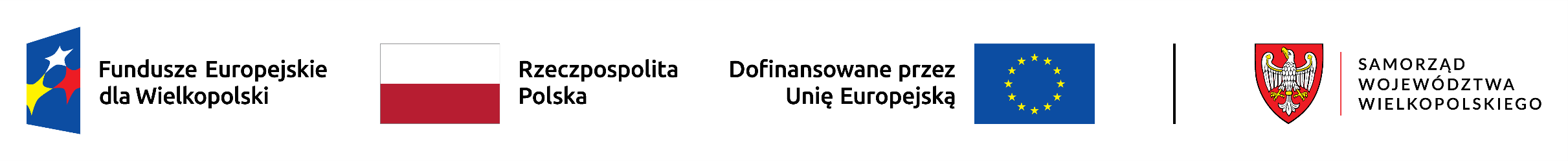